Chapter 2 - Trigonometry
Section 2.3B The Ambiguous Case of the Sine LAW
What is the AMBIGUous CASe?
A 2nd triangle that meet these specs can be made by making an isosceles triangle inside the 1st one
An ambiguous case will occur when we have two different triangles that can meet the given requirements
So when solving a triangle with an ambiguous case, we need to consider both triangles case:
EX:  In ΔABC, a = 10, b = 16, and              Solve for angle B. ‘
The triangle inside must be isosceles
A
11
9
480
B
C
Ex: Solve ∆ABC, given the following:
“Solving a triangle” means finding the 
length and degree of all the lines (BC) and angles (“A” and “C”)
Note: There are two possible cases!!
Use the sine law to find the length of BC
A
11
9
480
B
C
Find
Triangle #2 of the Ambiguous case:
From the previous triangle, angle “C” was equal to 65.27°, and now we need to find C2
Use the sine law to find the length of BC
Note: Side BC from this triangle needs to be shorter than the other one
Suppose you are given a crappy diagramwhere the missing side is not on the botom
Note: Rotate the shape so the missingside will be on the bottom!
Ambiguous case!
How to tell if a Triangle is Ambiguous
First thing you do is place the two given sides on top and the missing side on the bottom
If the side opposite from the given angle is smaller, then the triangle will be ambiguous
The side opposite the angleis smaller, so it can be ambiguous, b/c an isos triangle can be made
The side opposite the angleis bigger, so it can NOT be ambiguous, b/c an isos triangle can NOT be made
Practice: Are these triangles Ambiguous?
No, b/c 2 angles are given
Yes b/c side opposite of angle is smaller
No b/c side opp. Of angle is bigger
If you can’t tell, rotate the triangle so the missing side is on the bottom
Technically, this one should be yes, HOWEVER, the opposite is too small
The height is 16.7, can’t have an hypotenuse smaller than the height, so NO
Yes b/c side opposite of angle is smaller
C
15
5
300
B
A
Even though the side opposite is shorter, the triangle may not be possible b/c it is too short
Sinϴ can only be between -1 and 1.  It can not be equal to 1.5.  So this triangle is not possible
Note: Don’t bother with finding the height, just use the sine law right away
0 0 0
0 0 0
0 0 0
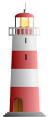 X  0    0
X  0    0
X  0    0
Now, suppose there was a giant fog, we may have an ambiguous case
A cruise ship is 37.5 km from a port and 22 km from an oil tanker.   The angle created by the cruise and oil tanker is 25degrees at the lighthouse.  How far is the oil tanker from the lighthouse?
Angle “x” is obtuse
Port